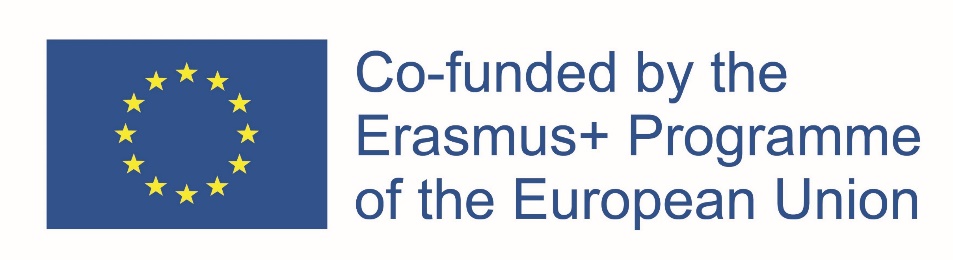 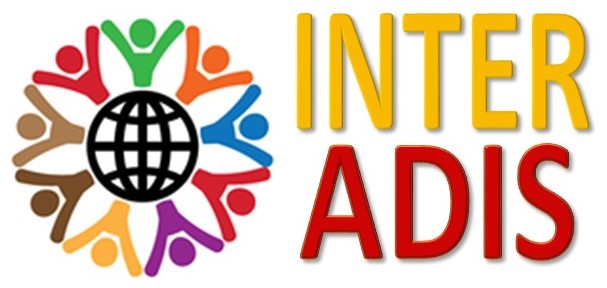 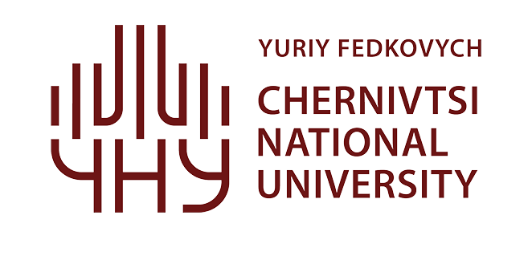 PREVENTIVE MONITORINGof the project:619451-EPP-1-2020-1-NL-EPPKA2-CBHE-JPINTERNATIONAL STUDENTSADAPTATION AND INTEGRATION /  INTERADIS
YURIY FEDKOVYCH CHERNIVTSI NATIONAL UNIVERSITY
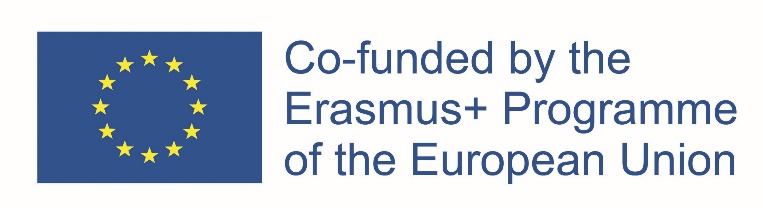 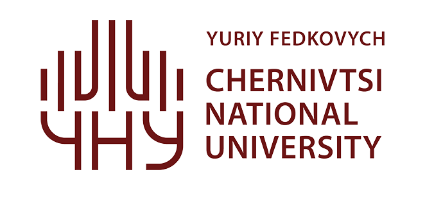 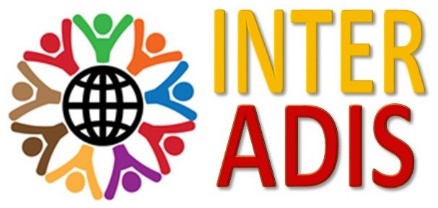 PARTNERSHIP AGREEMENT
PROJECT LEGAL INSTRUMENTS
STATE PROJECT REGISTRATION
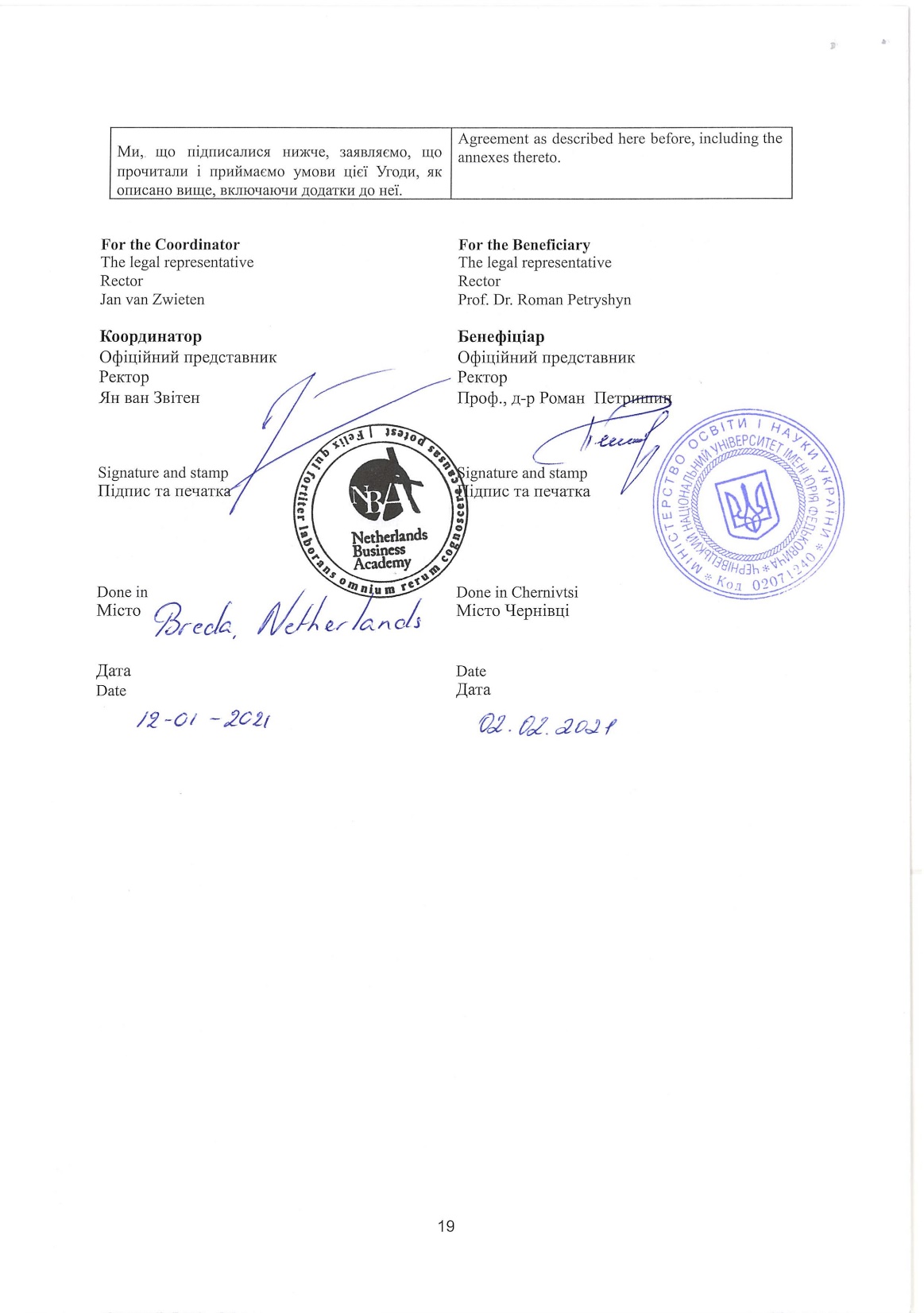 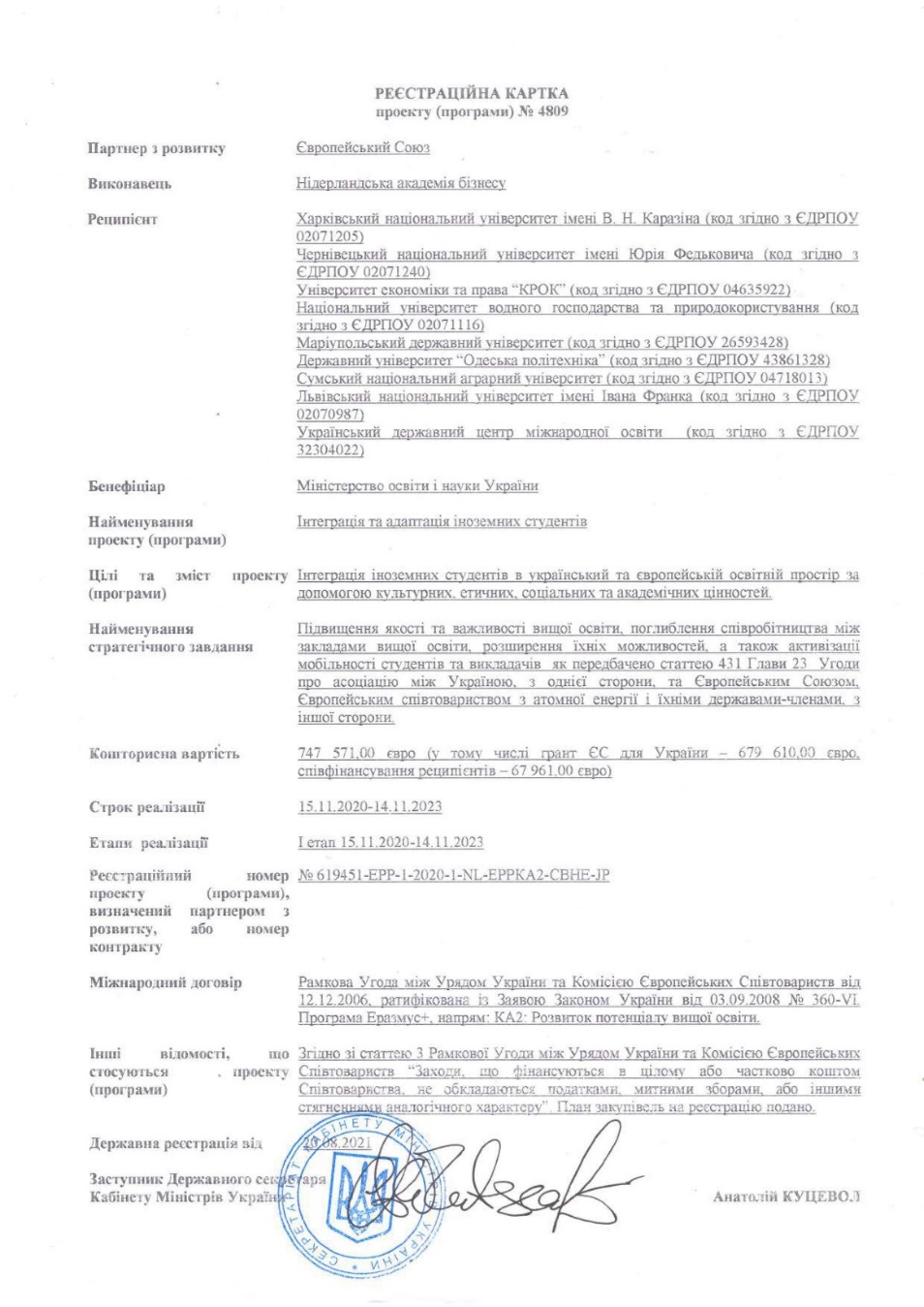 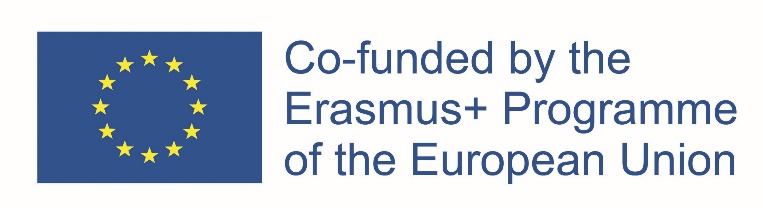 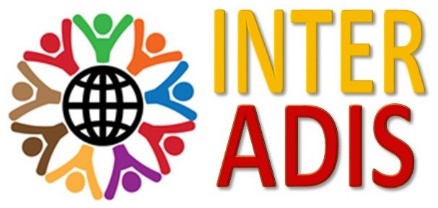 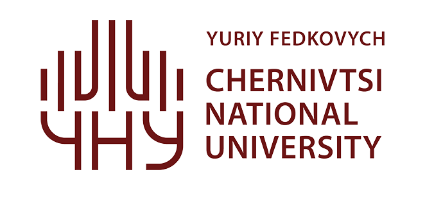 INFORMATION ABOUT THE INTERADIS PROJECT
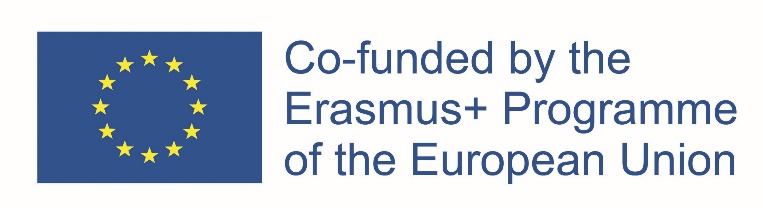 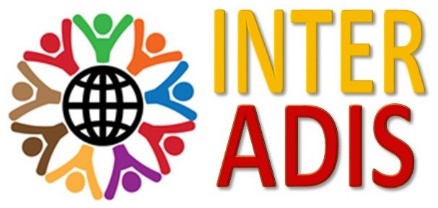 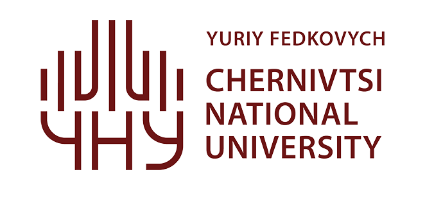 NEWS ON KICK-OFF MEETING
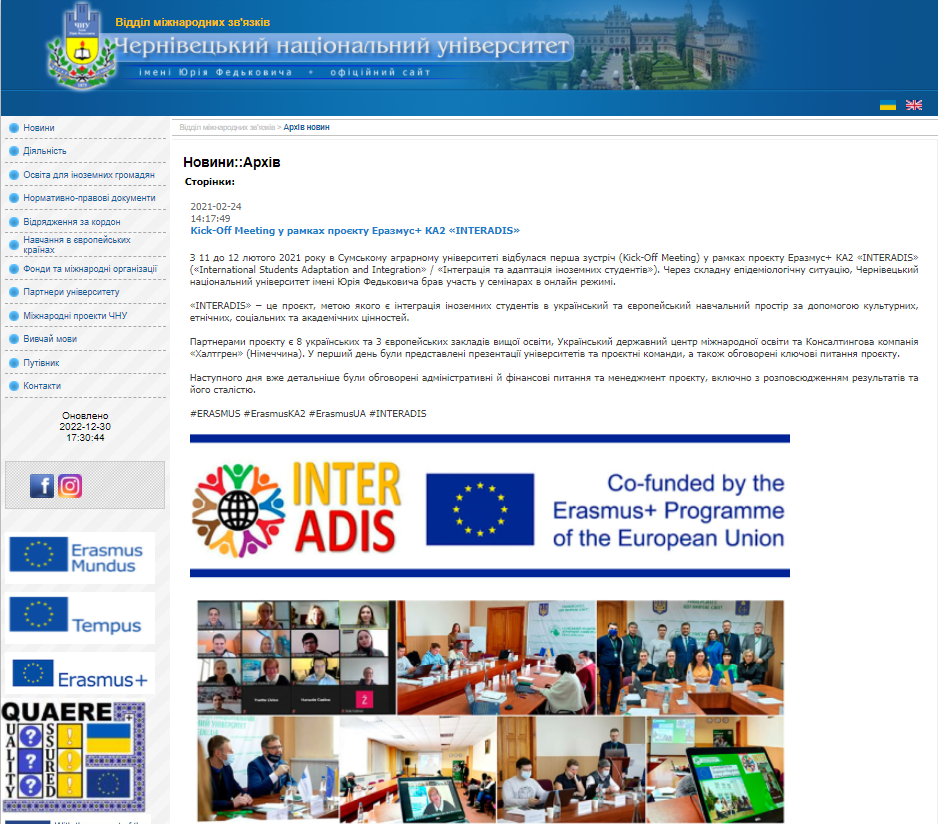 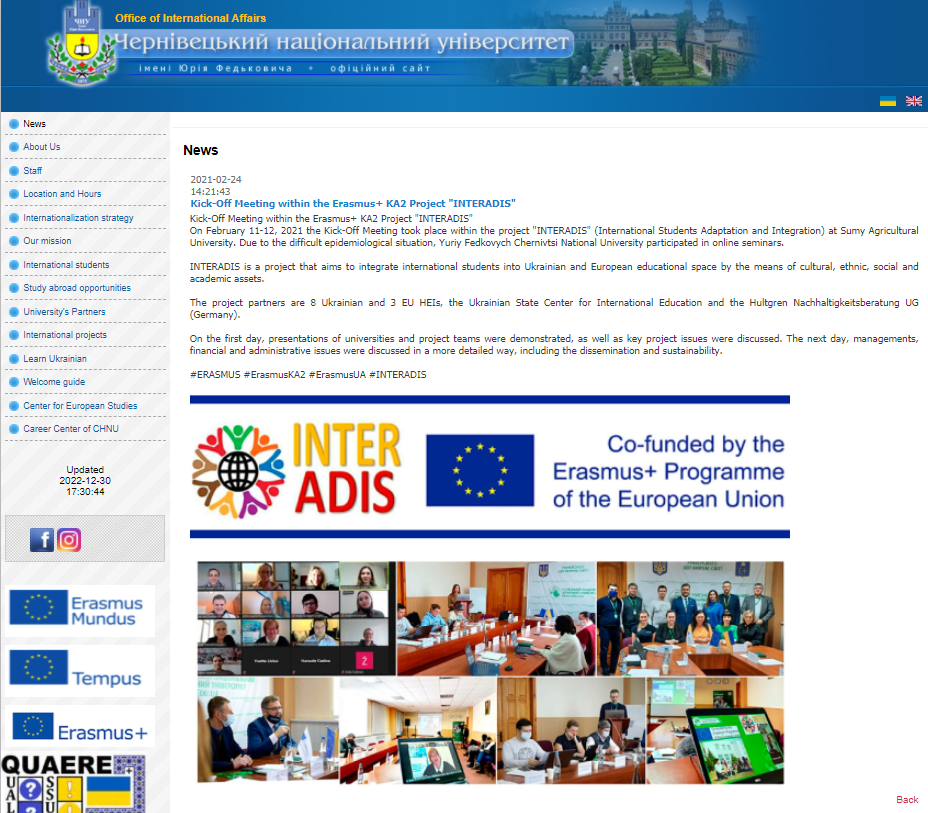 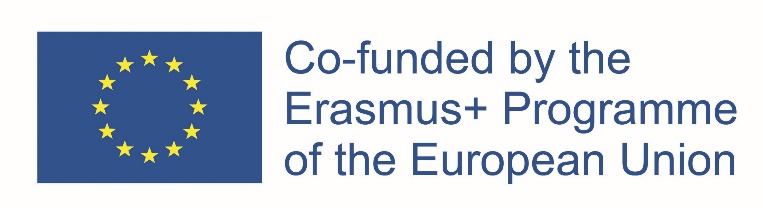 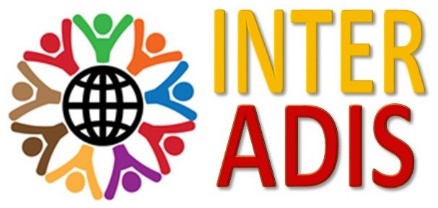 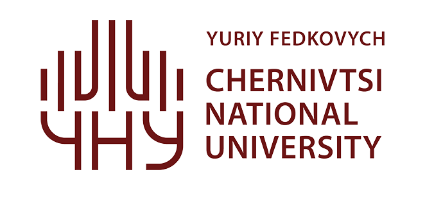 NEWS ON ONLINE STUDY VISITS
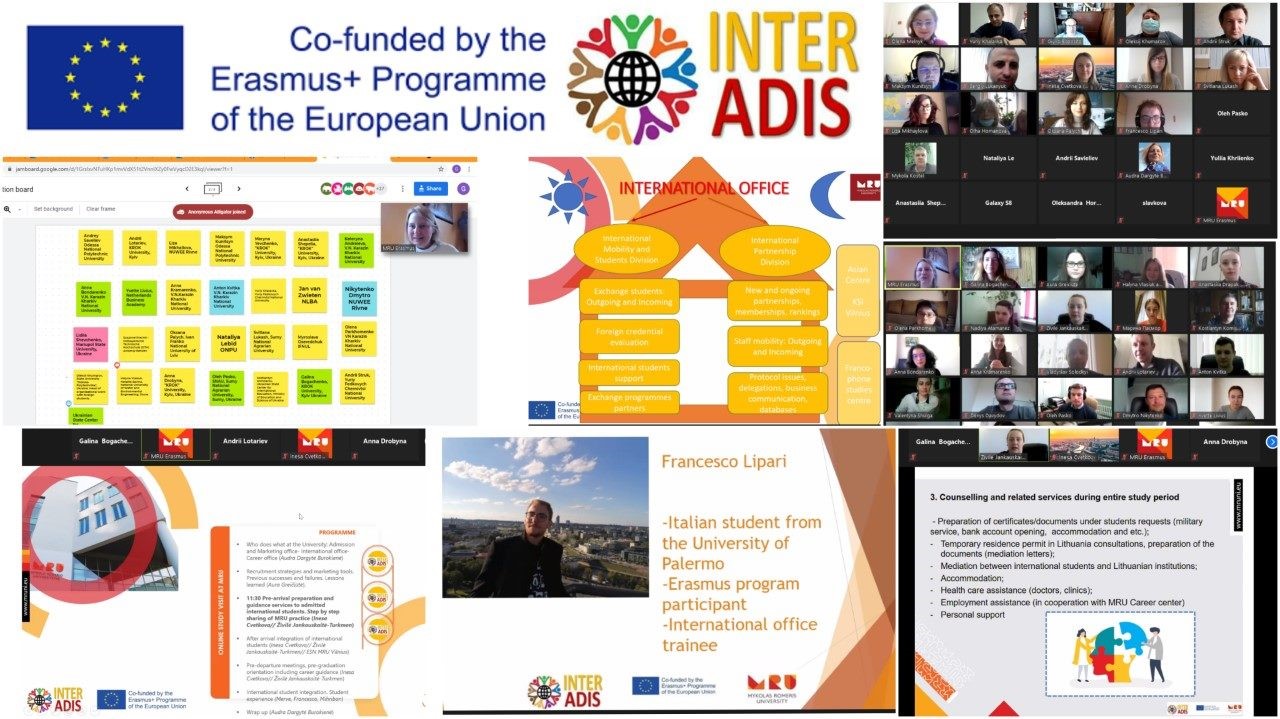 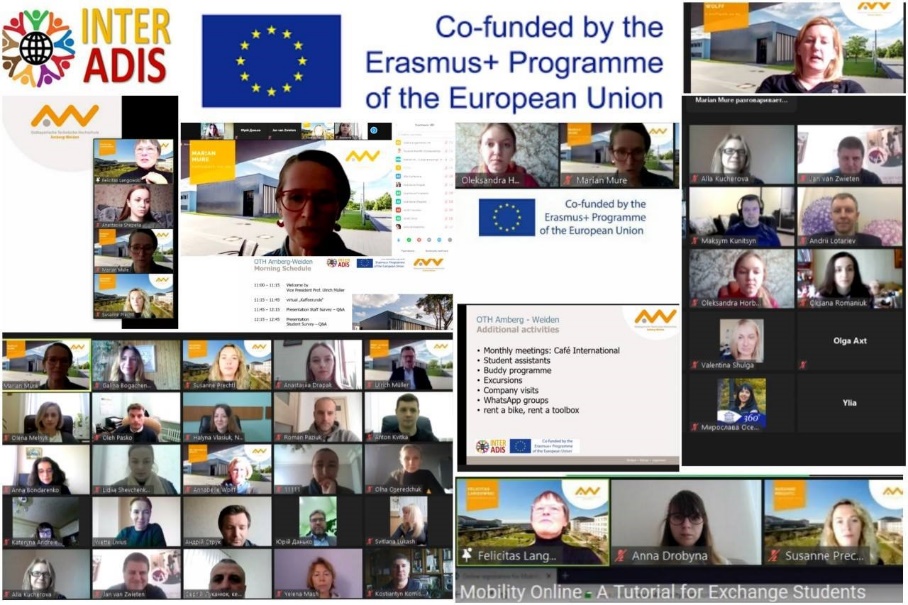 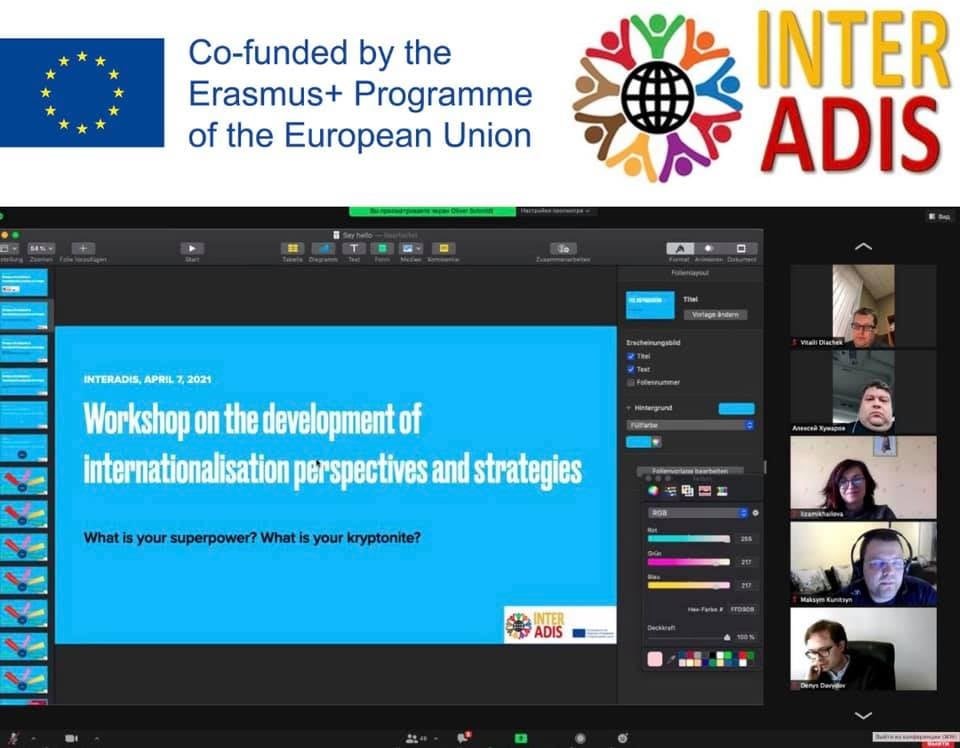 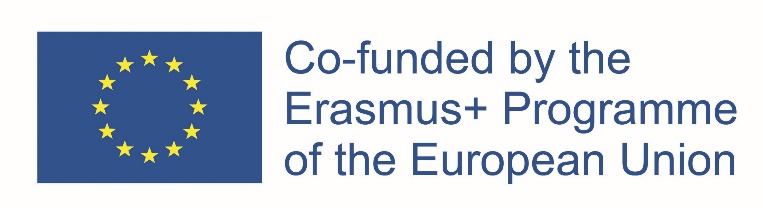 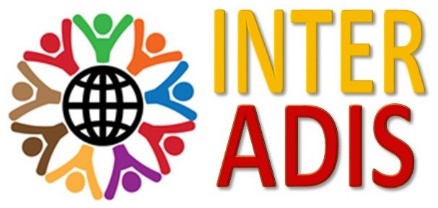 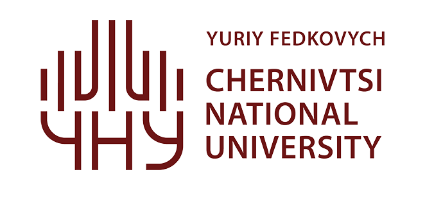 ROADMAP DEVELOPMENT FOR INTERNATIONAL STUDENTS
DESIGN
DATA
INFORMATION WAS COLLECTED AND ANALYZED
GUIDELINES INCLUDE QR-CODES AND CLICKABLE LINKS
ELABORATION
LAUNCH
GUIDELINES WERE UPLOADED ON THE INTERNATIONAL OFFICE WEBSITE
GUIDELINES WERE DEVELOPED
http://interof.chnu.edu.ua/index.php?page=ua/02interstud
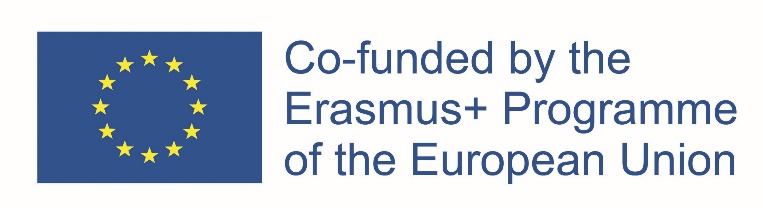 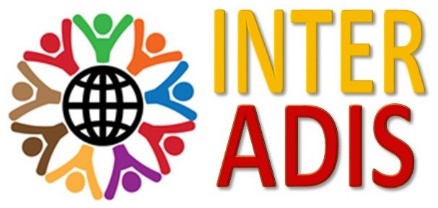 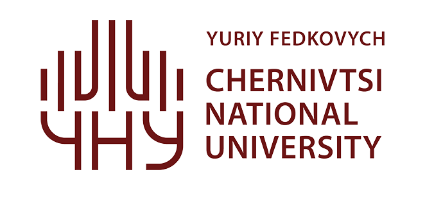 ADAPTATION COURSE DEVELOPMENT FOR INTERNATIONAL STUDENTS
PREPARATION
TOPIC IS CHOSEN
CROSS-CULTURAL COMMUNICATIONS
VIDEO
DEVELOPMENT
MEETING
VIDEO LECTURES ARE TO BE RECORDED
THEMATIC PLAN OF THE COURSE IS ELABORATED,  CONTENT IS IN THE PROCESS OF DEVELOPMENT
IN SUMMER 2021, THE ONLINE MEETING WITH LECTURERS WAS HELD
LECTURER
NATALIYA NECHAYEVA-YURIYCHUK, PH.D.
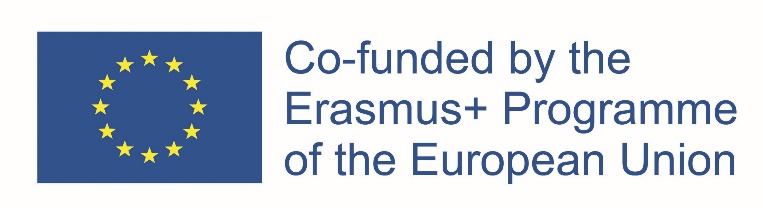 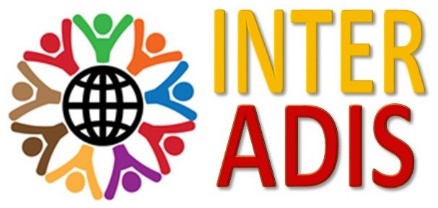 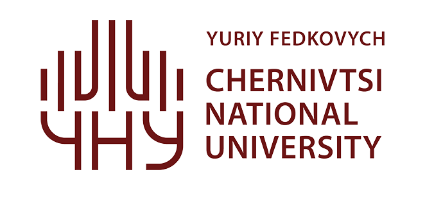 LANGUAGE COURSES FOR STUDENTS AND UNIVERSITY STAFF
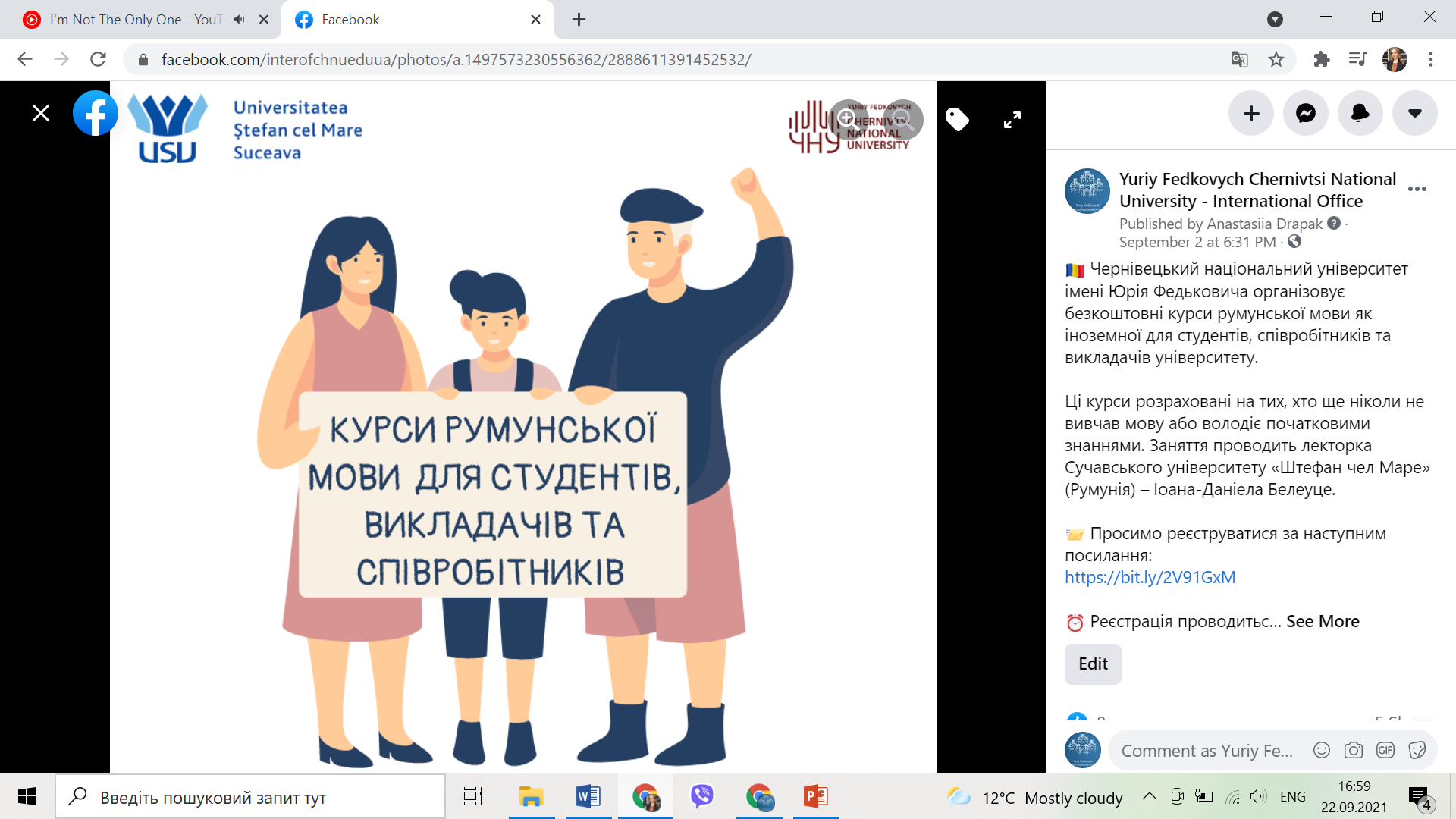 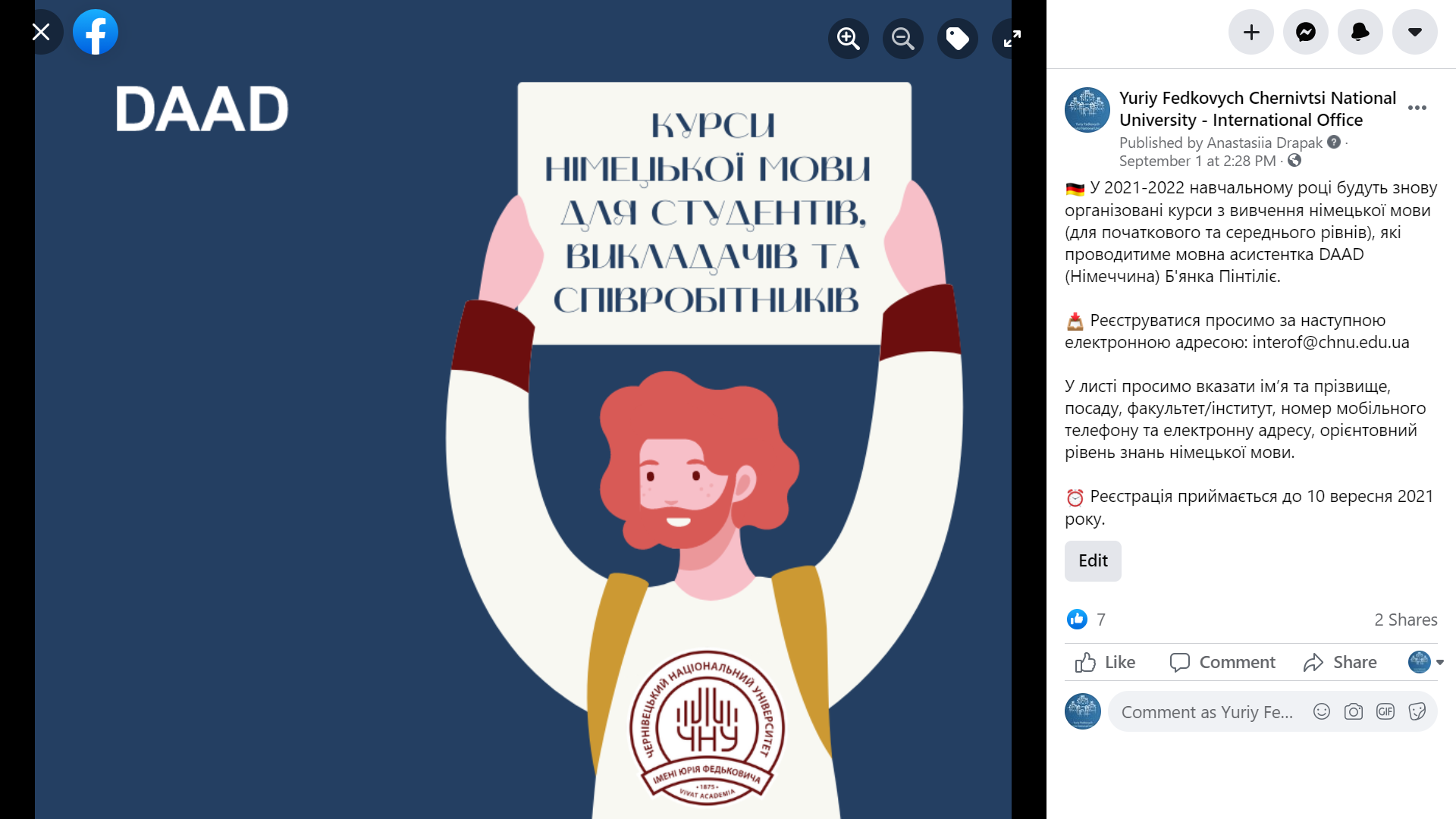 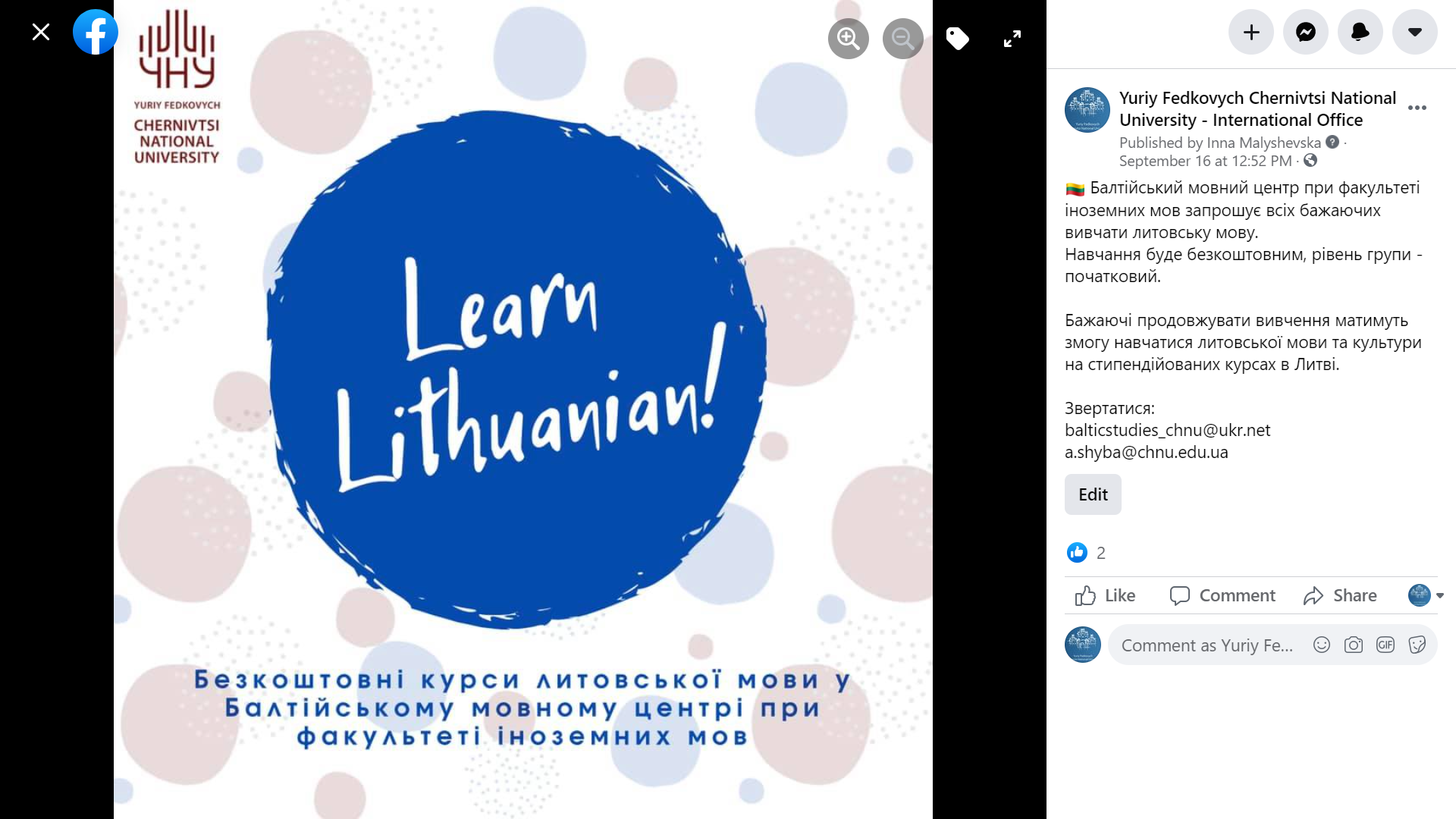 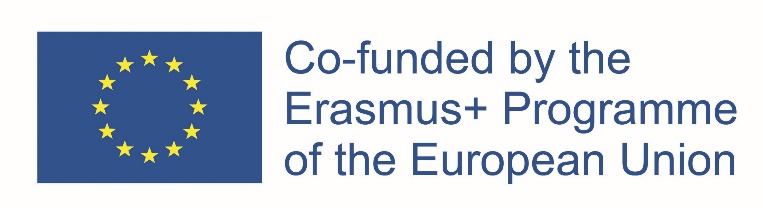 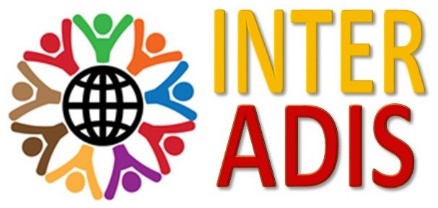 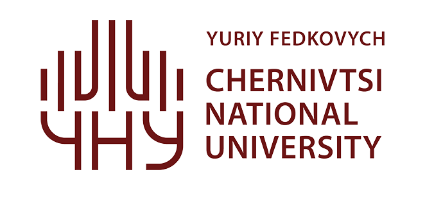 PROJECT FINANCIAL MANAGEMENT
TOTAL COSTS: 80 989,00 EUR

Staff costs - 22 314,00 EUR
Travel costs - 14 515,00 EUR
Costs of stay - 32 260,00 EUR
Equipment costs - 10 000,00 EUR
Subcontracting costs - 1 900,00 EUR
USED COSTS: 1 278,00 EUR

Staff costs – 1 278,00 EUR
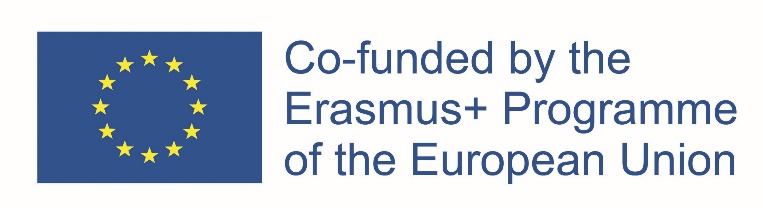 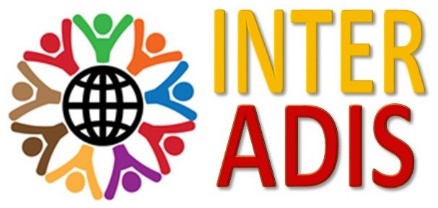 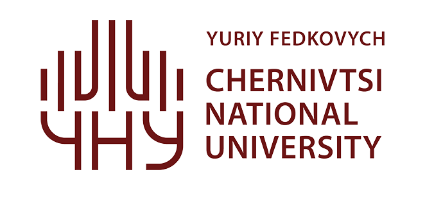 INTERNATIONALIZATION STRATEGY OF THE CHNU
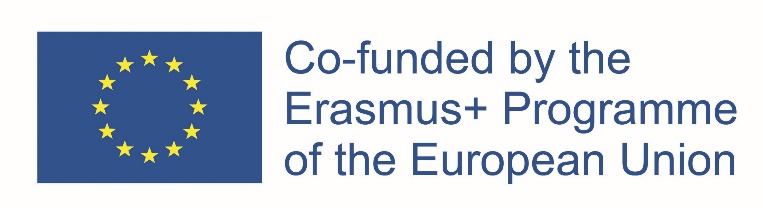 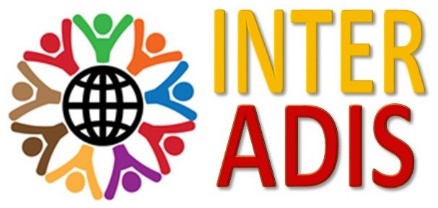 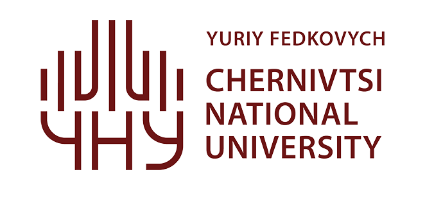 ERASMUS+ KA107 AND KA2https://bit.ly/CHNU_KA107
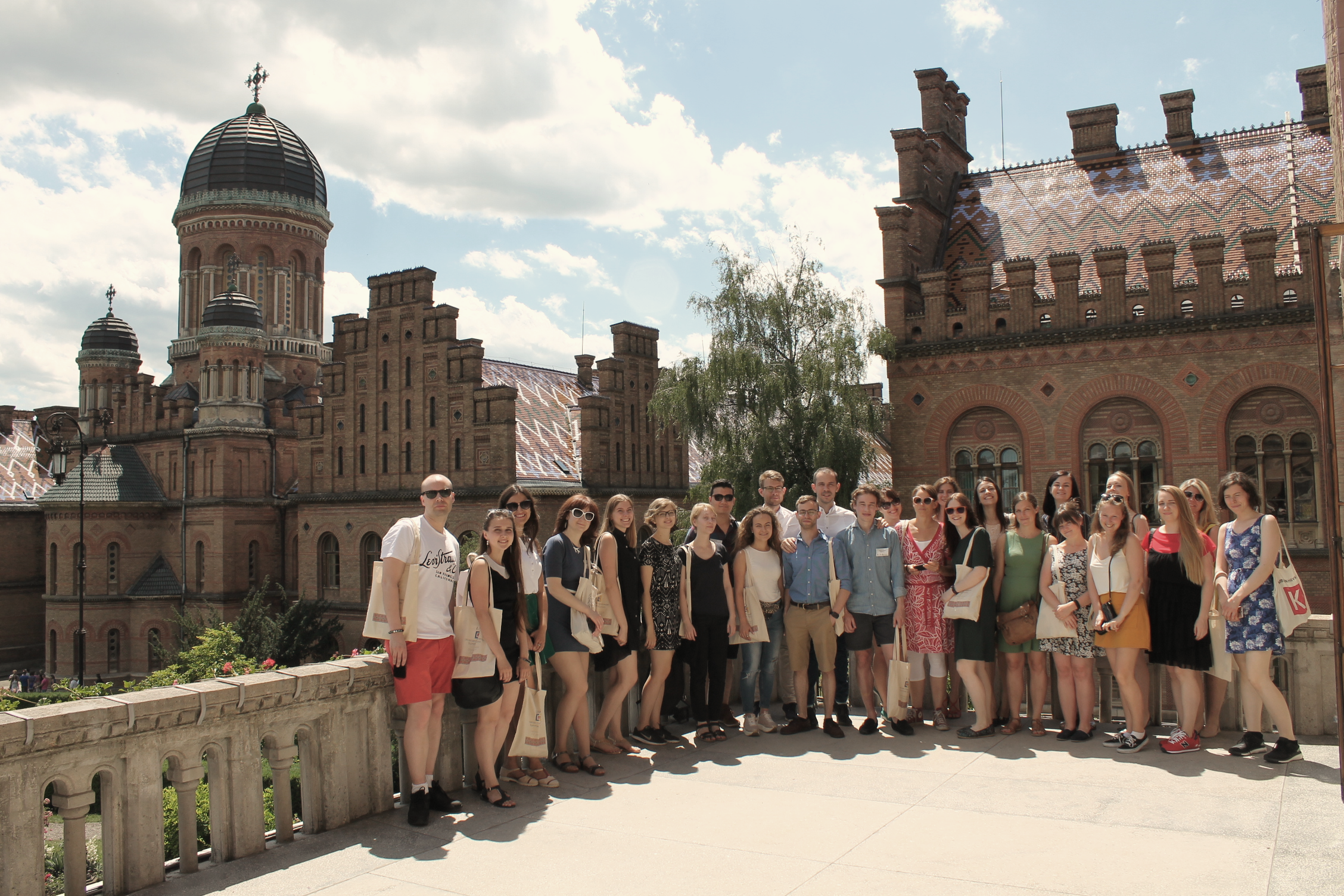 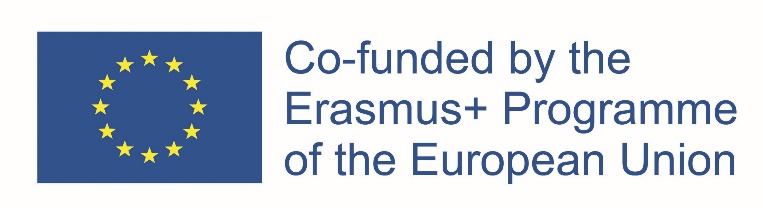 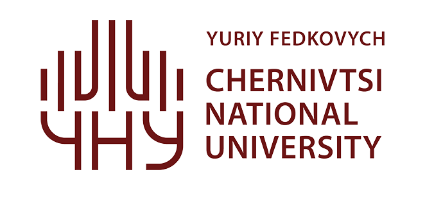 THANK YOU FOR YOUR ATTENTION!Q&A
1 OCTOBER 2021
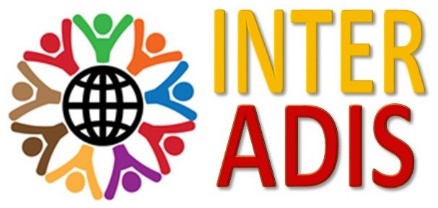